7. лекција
ГЛОБУС И
 ГЕОГРАФСКА 
КАРТА
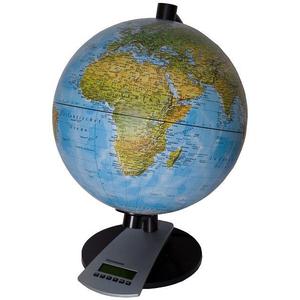 Глобус је умањен модел Земљине лопте. 

Глобуси могу бити:

1. општегеографски;
2. политички;
3. индукциони;
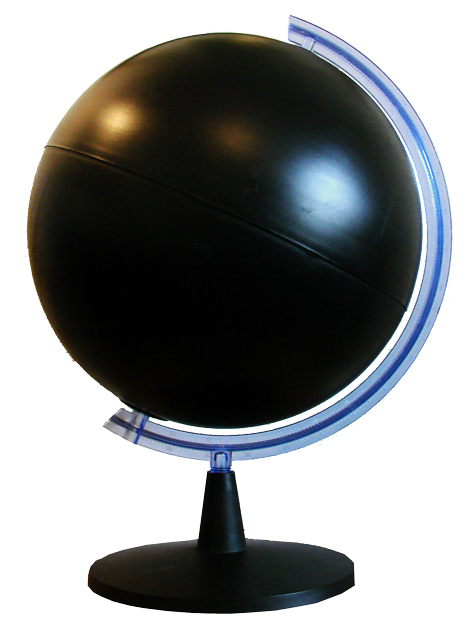 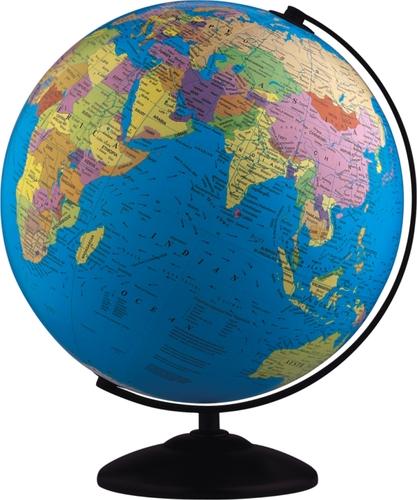 Општегеографски 
или физички глобус
Политички глобус
Индукциони глобус
Географска карта је умањен графички приказ Земљине површине на равној површини.
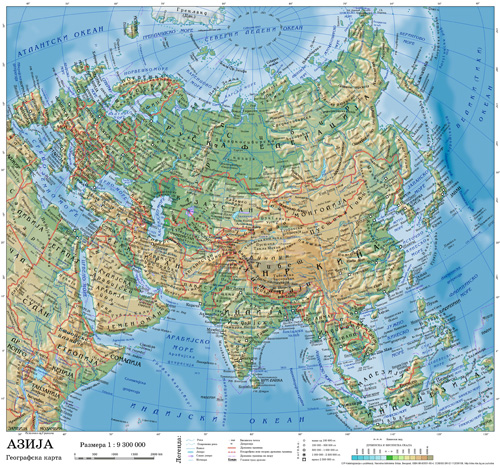 Карте се према садржају деле на:

1. општегеографске или физичкогеографске;

2. тематске – политичке, туристичке, саобраћајне, индустријске, демографске...
Општегеографска или физичка карта;
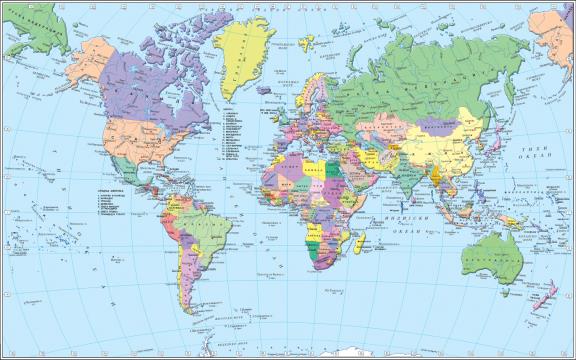 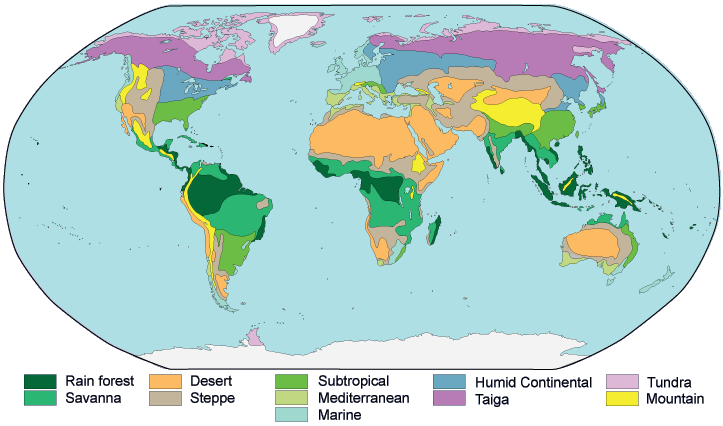 Тематска – политичка карта
Тематска карта – биљне зоне на Земљи
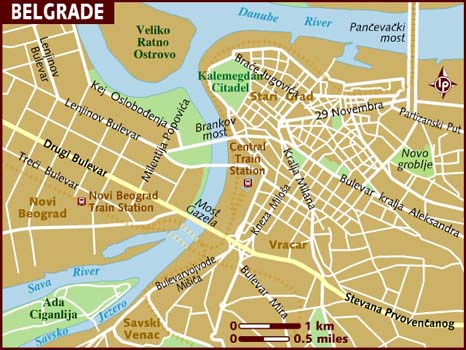 Карте се према размери деле на:

карте крупне размере 
   (размера крупнија од 1:200.000)

карте средње размере 
   (од 1:200.000 до 1:1.000.000) и 

3.    карте ситне размере 
   (размера ситнија од 1:1.000.000).
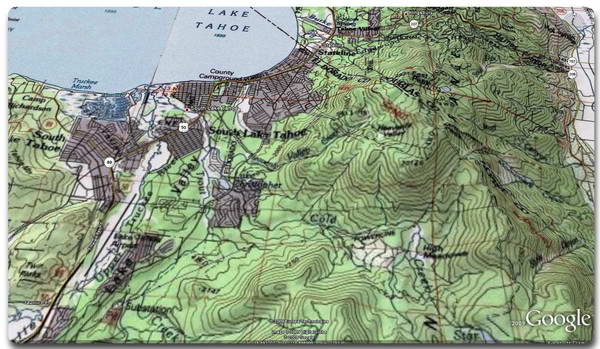 План града Београда – карта крупне размере;
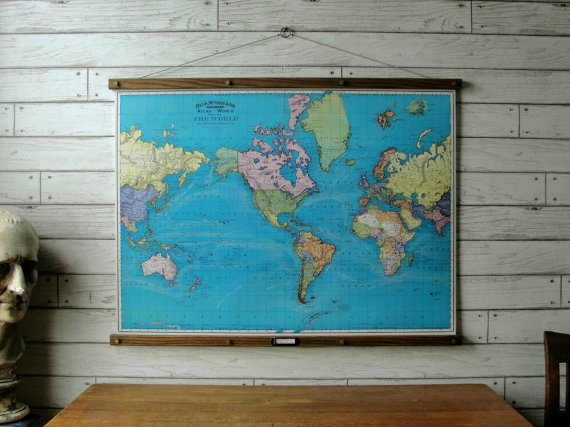 Топографска карта – карта крупне размере
Зидна карта света – карта ситне размере;
ХВАЛА НА ПАЖЊИ



АУТОР
Гордана Васић

Новембар 2017.